最大連續子序列和Maximum Contiguous Subsequence Sum
最大連續子序列和分治演算法
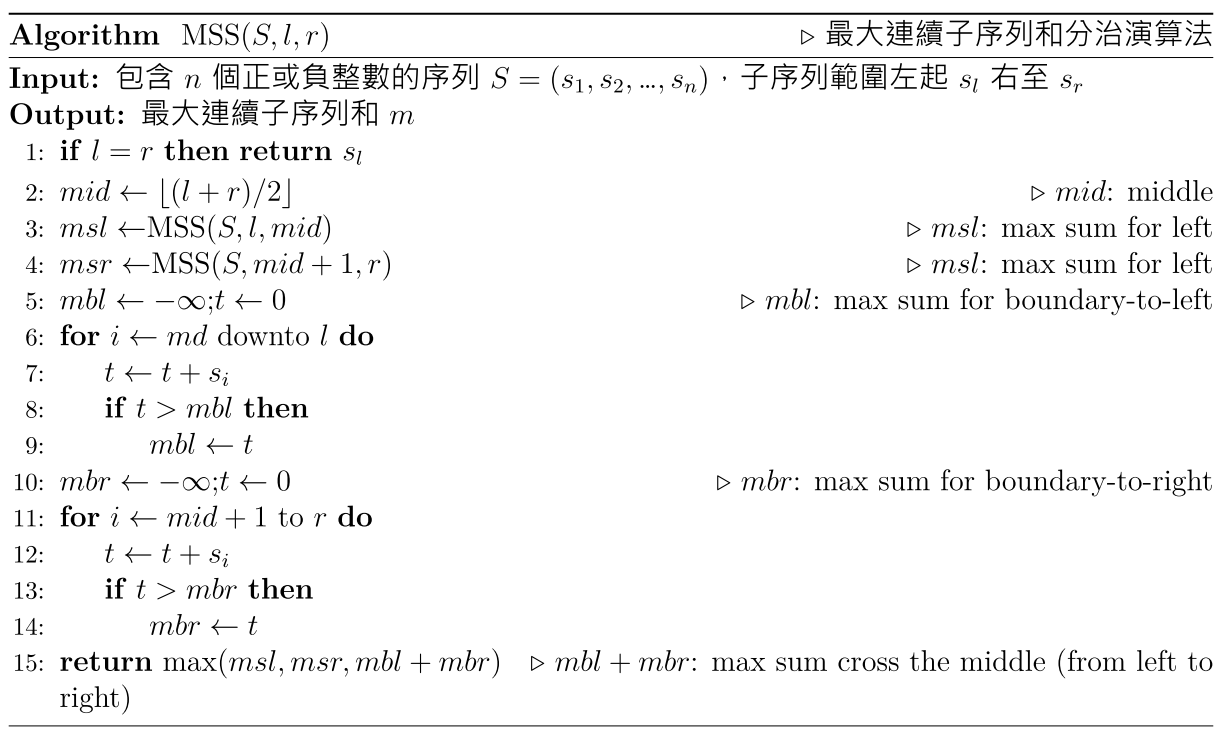 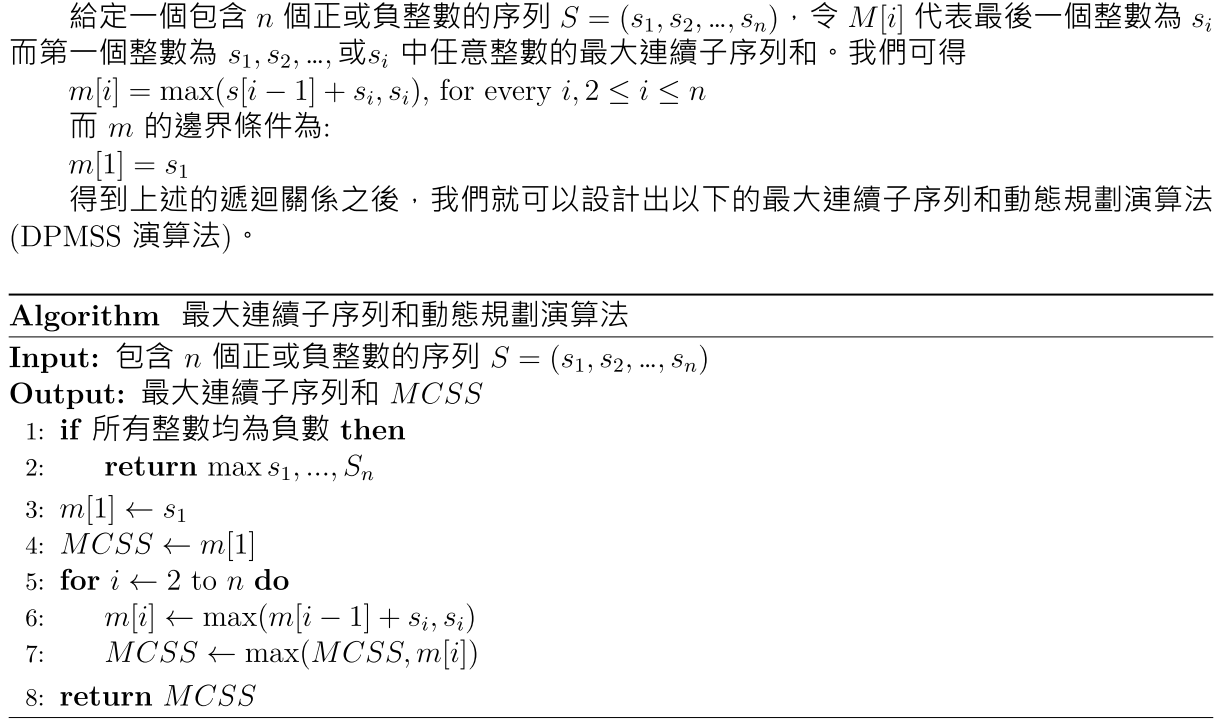